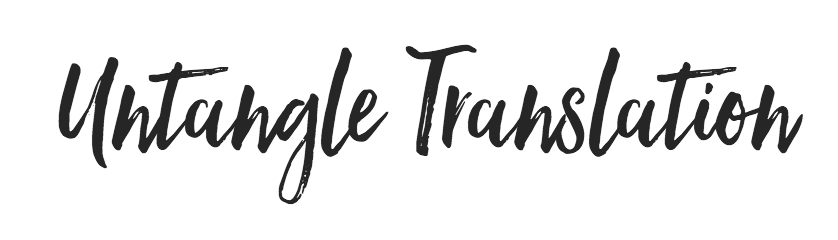 Normalmente, durante the summer me chifla ir al cine because I’m interested in las películas de ciencia ficción. When the weather is good monto en caballo porque me apasionan horses. De vez en cuando I go to the park con mi hermano y jugamos al futbol because it is important mantenerme en forma. Prefiero play tennis, lo encuentro más fun but my brother piensa que es aburrido. El verano pasado I went to France, I went en avión with mis padres. Hice sightseeing and I took muchas fotos, los subí a Instagram. Hizo good weather every day ¡Qué suerte!
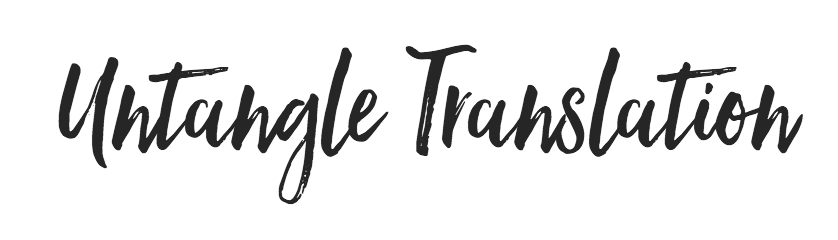 Normalmente, durante el verano me chifla ir al cine porque me interesan las películas de ciencia ficción. Cuando hace buen tiempo monto en caballo porque me apasionan los caballos. De vez en cuando voy al parque con mi hermano y jugamos al futbol porque es importante mantenerme en forma. Prefiero jugar al tenis, lo encuentro más divertido pero mi hermano piensa que es aburrido. El verano pasado fui a Francia, fui en avión con mis padres. Hice turismo y saqué muchas fotos, los subí a Instagram. Hizo buen tiempo todos los días. ¡Qué suerte!
Normally, during the summer I like to go to the cinema because I’m interested in science fiction films. When the weather is good I go horse riding because I love horses. From time to time I go to the park with my brother and we play football because it is important to keep in shape. I prefer to play tennis, I find it more fun but my brother thinks that it is boring. Last summer I went to France, I went by plane with my parents. I did sightseeing and I took lots of photos, I uploaded them to Instagram. The weather was good every day. How lucky!